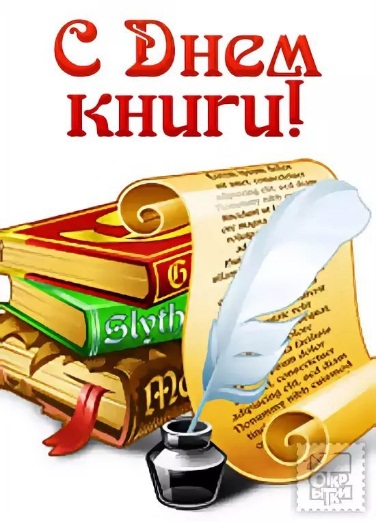 23 апреля — Всемирный день книги и авторского права
(Отмечается с 1969 г.
 по решению ЮНЕСКО)
«Моя любимая книга»рисунки учащихся отдела декоративно-прикладного творчества
Сокова А. 
«Сказка о рыбаке и рыбке»
педагог Семенко Н.Б.
 объединение «Лоскутный дизайн»
«Моя любимая книга»рисунки учащихся отдела декоративно-прикладного творчества
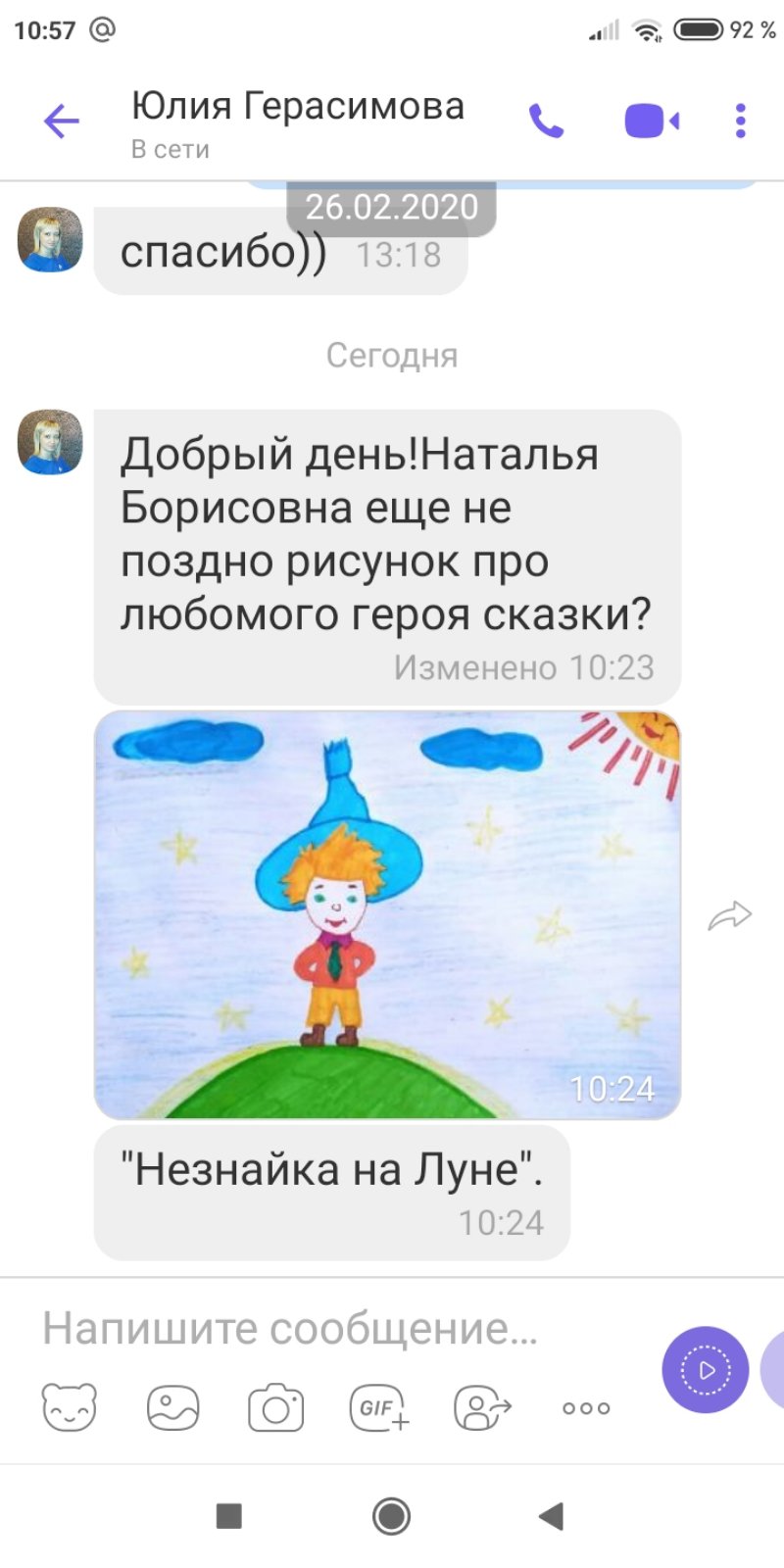 Герасимова Ю.
 «Незнайка на луне»
педагог Семенко Н.Б. 
объединение «Лоскутный дизайн»
«Моя любимая книга»рисунки учащихся отдела декоративно-прикладного творчествава
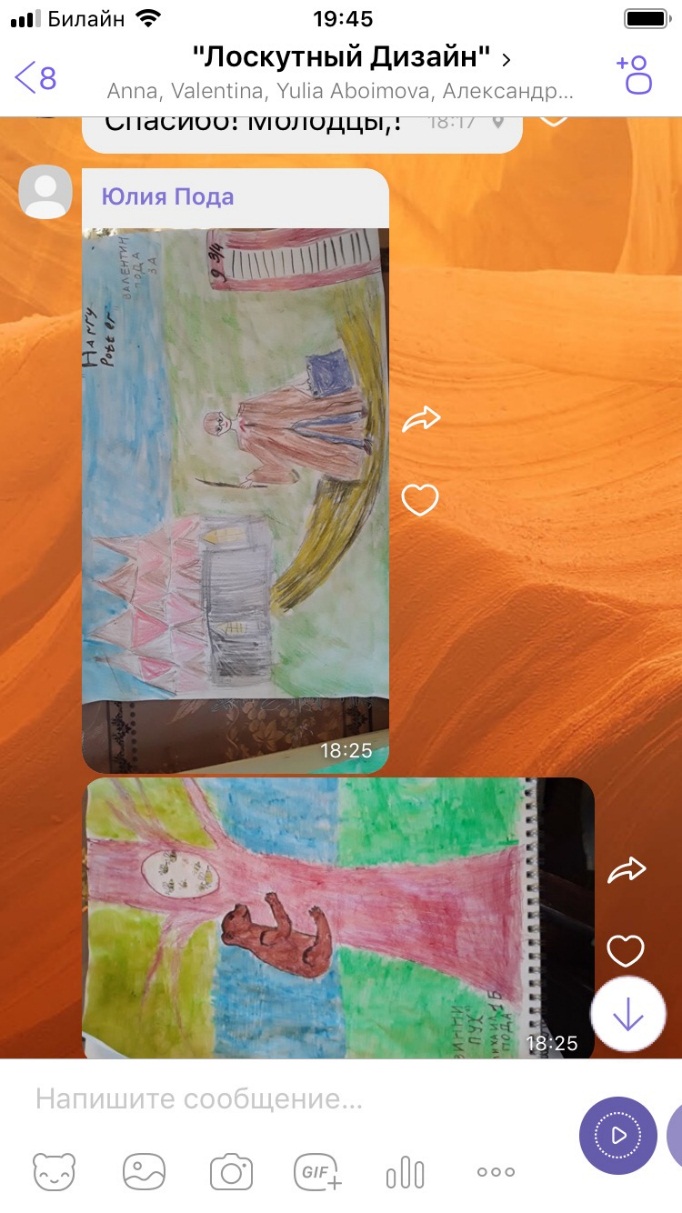 Пода В.
«Гарри Потер»
педагог Семенко Н.Б.
 объединение «Лоскутный дизайн»
«Моя любимая книга»рисунки учащихся отдела декоративно-прикладного творчества
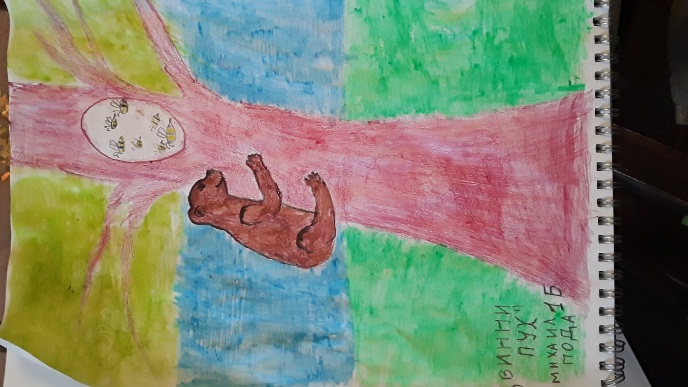 Пода М.
 «Винни Пух»
педагог Семенко Н.Б. объединение 
«Лоскутный дизайн»
«Моя любимая книга»рисунки учащихся отдела декоративно-прикладного творчества
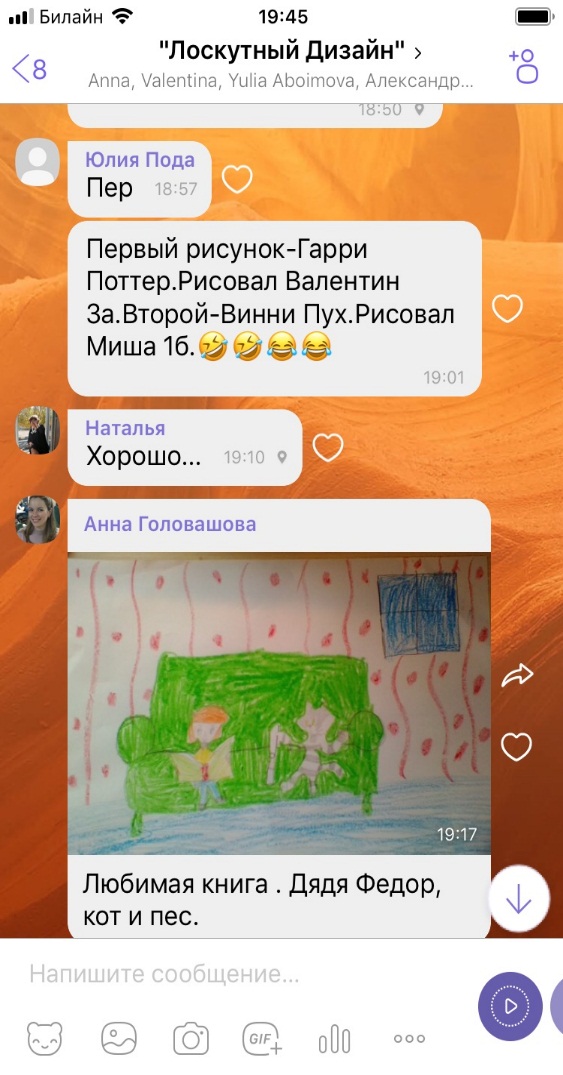 Головашова А.
 «Дядя Федор, кот пес»
Педагог Семенко Н.Б. 
объединение «Лоскутный дизайн»
«Моя любимая книга»рисунки учащихся организационно-массового отдела
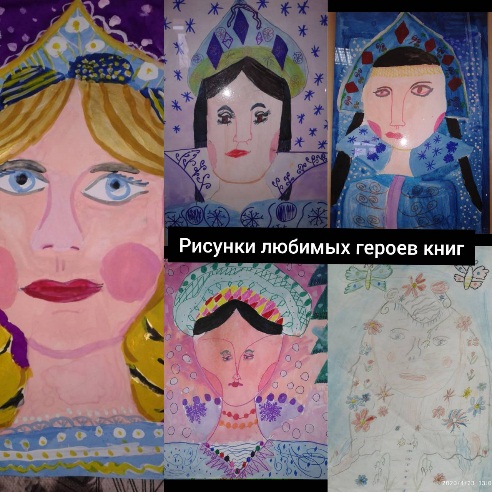 Педагог Рымбу Е.Ю.
 объединение «В ритме танца»